Source on the Internet:

https://www.google.com/search?q=Skeleton+and+cell+of+a+cat&tbm=isch&source=iu&ictx=1&fir=9M84oZoHEKZHzM%253A%252CAerzf7UIAiVEuM%252C_&usg=AI4_-kRovLMUWrCbcm3MhJsp_Q_fcimT7w&sa=X&ved=2ahUKEwjJjYn72vjdAhXS66QKHQG9AjkQ9QEwAHoECAYQBA#imgrc=zOLTOKhxHveoXM:
Cat Skeleton Anatomyhttps://www.google.com/search?q=cat+skeleton+anatomy&tbm=isch&source=iu&ictx=1&fir=YhrTbvTAkB_UqM%253A%252CSklkBeMJvVhxHM%252C_&usg=AI4_-kRCuOSnCEFAx_RM8J5FFlfHpPCvTQ&sa=X&ved=2ahUKEwjaw-7IiYTeAhXMasAKHdjzCZ4Q9QEwAHoECAQQBA#imgrc=YhrTbvTAkB_UqM:
Cat Skeletonhttps://www.google.com/search?tbm=isch&q=cat+skeleton+anatomy&chips=q:cat+skeleton+anatomy,online_chips:ulna&sa=X&ved=0ahUKEwj_k4XLiYTeAhUBqSwKHZdtByMQ4lYIMSgL&biw=1366&bih=664&dpr=1#imgrc=W5c-s8KHuUAf4M:
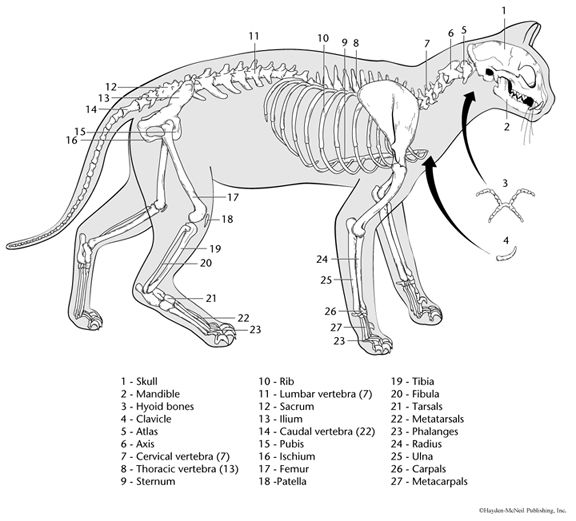 Skeleton of a cat - https://www.google.com/search?tbm=isch&q=cat+skeleton+anatomy&chips=q:cat+skeleton+anatomy,online_chips:ulna&sa=X&ved=0ahUKEwj_k4XLiYTeAhUBqSwKHZdtByMQ4lYIMSgL&biw=1366&bih=664&dpr=1#imgrc=7l2jWOCroM8MYM:
Cat Skeleton Anatomy-©www.AnatomicalPrints.com
Cat Skeleton Anatomy
Parts of the Nervous Systems in CatsMerck Veterinary Manual
Cat anatomy: Skeleton
For more images, see also: 
https://www.google.com/search?tbm=isch&q=cat+skeleton+anatomy&chips=q:cat+skeleton+anatomy,online_chips:ulna&sa=X&ved=0ahUKEwj_k4XLiYTeAhUBqSwKHZdtByMQ4lYIMSgL&biw=1366&bih=664&dpr=1#imgrc=sADvloh2nvNIEM:
Cat Superficial Muscle Diagramhappyjournalist.com
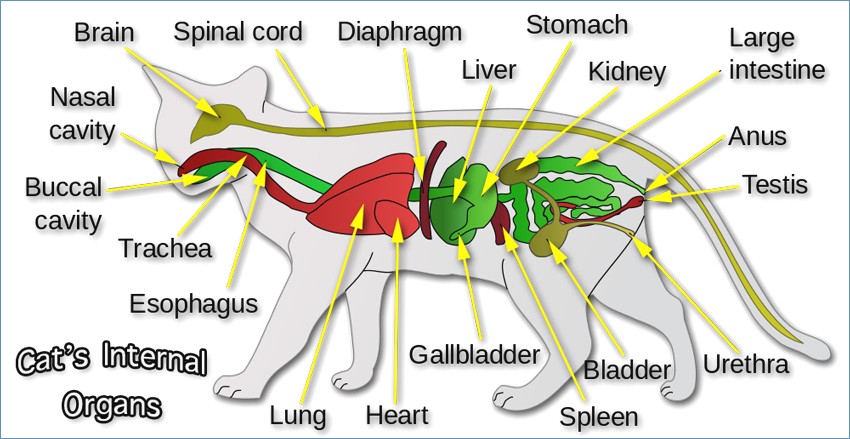 By en:User:Persian Poet Gal (original PNG version) Derivative:Ttzavaras - Derivative of file "Scheme_cat_anatomy-en.svg", Wikimedia Commons, CC BY-SA 3.0, https://commons.wikimedia.org/w/index.php?curid=6975828
Cat Skeleton Diagram – bloginonline.com
Brain Functions – Conway Psychology
Cat Anatomy Diagram Labeled - Internal Organs - EMG Solutions LLC2018 THE STOMACHhttps://www.google.com/search?q=Cat+Stomach+Anatomy+diagram&tbm=isch&source=iu&ictx=1&fir=V6H3dYTIaB1NAM%253A%252CyDAdvkncrdIwgM%252C_&usg=AI4_-kQN0QOcfV9jPlHk74-SmM6Qp6XZSg&sa=X&ved=2ahUKEwiM9sLQ1KneAhUDK1AKHZIsAhQQ9QEwA3oECAYQCg&biw=1352&bih=654#imgrc=V6H3dYTIaB1NAM:
Cat Heart Anatomy Diagram - Online Schematic DiagramSource: https://www.google.com/search?q=cat+heart+anatomy+diagram&client=firefox-b-ab&tbm=isch&source=iu&ictx=1&fir=unh2N-J8hsep9M%253A%252Ch5KhIXhX2PWHEM%252C_&usg=AI4_-kTssO1DoV9GXExvjz62fLyVMrBcqg&sa=X&ved=2ahUKEwjP1Y6bxqneAhWPalAKHYFvDYUQ9QEwAXoECAUQBg#imgrc=unh2N-J8hsep9M:
Cat Heart Anatomy DiagramSource: https://www.google.com/search?q=cat+heart+anatomy+diagram&client=firefox-b-ab&tbm=isch&source=iu&ictx=1&fir=unh2N-J8hsep9M%253A%252Ch5KhIXhX2PWHEM%252C_&usg=AI4_-kTssO1DoV9GXExvjz62fLyVMrBcqg&sa=X&ved=2ahUKEwjP1Y6bxqneAhWPalAKHYFvDYUQ9QEwAXoECAUQBg#imgrc=unh2N-J8hsep9M:
Cheetah
Source: http://co4h.colostate.edu/resources/projects/manuals/WashingtonStateCatProjectunit3.pdf
See also:
4-H CAT PROJECT  * UNIT 3  *  EM4289E
Cat Anatomy and Physiology


Washington State University
Extension